Provide
Health
Resources
Employee Health 
= 
Organizational Health
Prevent
the Spread
of Illness
90% of surveyed employees in 28 U.S. cities admitted to going to work with cold or flu symptoms, putting their coworkers at risk.

If you are sick, stay home to protect yourself and your coworkers.
US employers spend $530 billion per year on illness-related lost productivity costs.

US employees miss 839 million days of work due to illness each year
Prevent yourself and others from getting sick!
Regularly wash or sanitize your hands
Wear a mask and avoid touching your face
Social distance from others at work
Source: NSVRC Solutions
Limit sharing supplies and regularly disinfect
Source: Integrated Benefits Institute (IBI)
Source: Robert Half
Check your symptoms regularly
How are illnesses spread in workplaces?

Close contact between sick and healthy employees
Germs spreading through coughing, sneezing, and shared surfaces

Some risk factors for workplace illness are high stress levels and lack of sleep. These stressors can hinder your immune response and make it easier to get sick!
Workplace wellness impacts employee satisfaction, talent acquisition, and retention.

69% of employees report that workplace health programs have a strong impact on job satisfaction

49% of employees say that workplace wellness programs are attractive or very attractive
Stay home if you think you are sick
Are the victim of sexual violence other than rape
Access company policies and learn more about how to stay healthy at work using the LiveSafe Mobile App
Source: American Heart Association
Workplace health is a serious concern that impacts companies regardless of size, revenue, industry, or geography. Employee illness can lead to abseentism, diminished productivity, and disrupted operational efficiency.
Do your part to keep your community safe.
Insert company logo here.
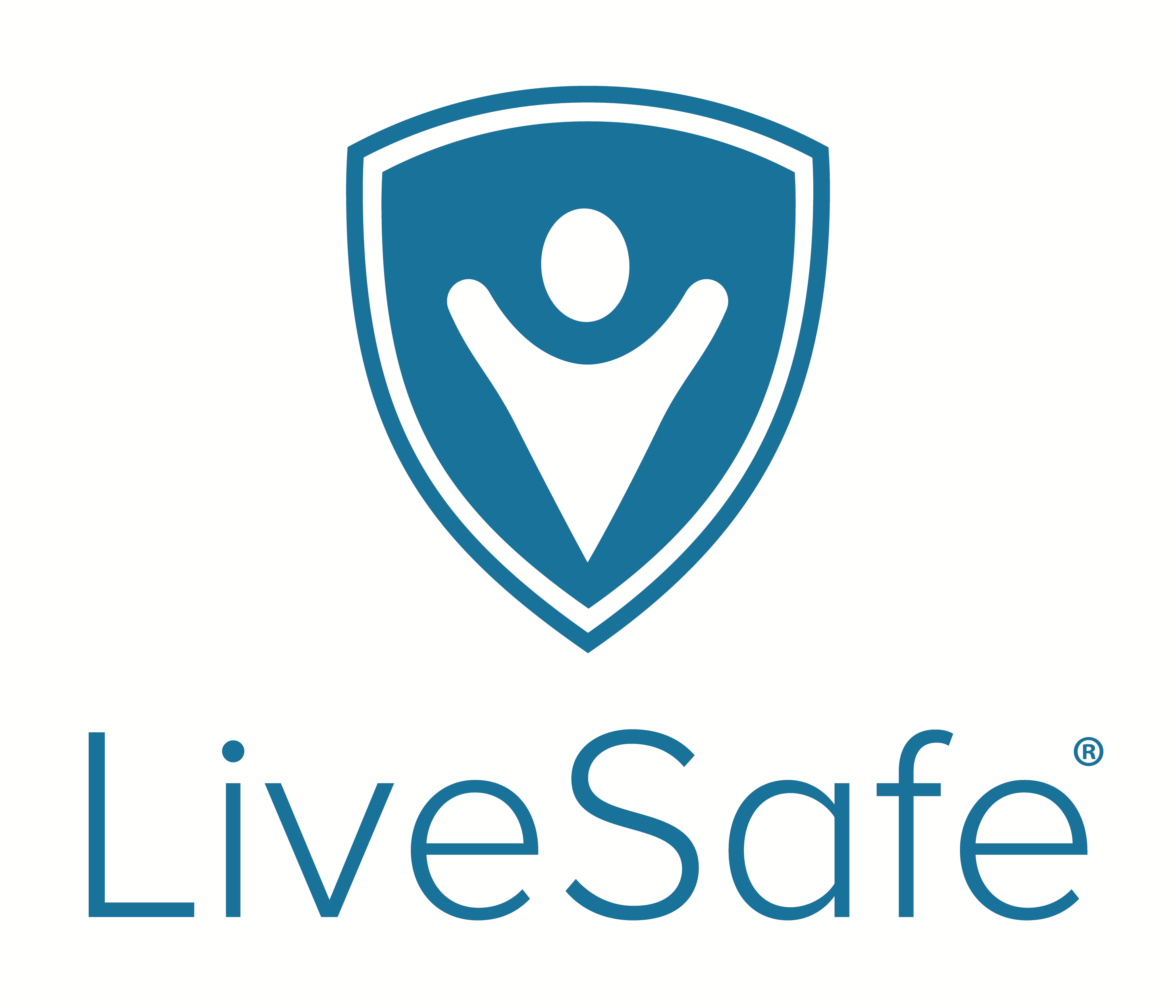 [Speaker Notes: To Replace “Fake Logo” With Your Organization’s Logo In The Footer:
Right-click the middle of the “fake logo” image, to the right of the Live Safe logo
Select “Change Picture”
Select the light/white version of your organization’s logo (to be used on darker backgrounds). Make sure you are selecting a PNG for the file type.

To Replace Phone Screen With Your Organization’s Configuration:
Right-click the middle of the home screen image
Select “Change Picture”
Select an image of your home screen configuration from your computer. Ideally, the screenshot was taken using an iPhone 6. If you don’t have access to an iPhone 6, reach out to support@livesafemobile.com.

To Change Color For Header and Footer Banners: 
Click edge of blue box    
Click “Shape Format” tab    
Click “Shape Fill”   
Choose a preset color or to select a custom color, click ”More Fill Colors” and enter in hex code]